Вплив вологи на живі організми
Всі живі організми відчувають потребу у воді. Біохімічні реакції, протікають в рідкому середовищі. Вода для організмів служить універсальним розчинником , за допомогою неї транспортуються живильні речовини , гормони , виводяться шкідливі продукти обміну та ін.
Адаптація рослин і тварин до вологості
Рослини і тварини мають певні пристосування для збереження вологи. У них є спеціальні покривні тканини, слабо проникні для води. Дихання здійснюється через невеликі отвори, які ведуть у внутрішні порожнини, що зменшує втрати вологи.
Адаптація рослин і тварин до вологості
Наземні тварини шукають або активно створюють мікрокліматичні умови з підходящою вологістю.
Більшість рослин основну частину вологи набувають з грунту. Цей процес регулюється за допомогою росту коренів.
Розрізняють такі екологічні групи рослин:
гідрофіти - наземно-водні рослини, що живуть на мілководді і на болотах, живуть в умовах постійно високої вологості повітря і грунту;
мезофіти - ростуть при середньому зволоженні і переносять не дуже сильні посухи;
ксерофіти - мешкають в умовах недостатнього зволоження .
Гідрофіти
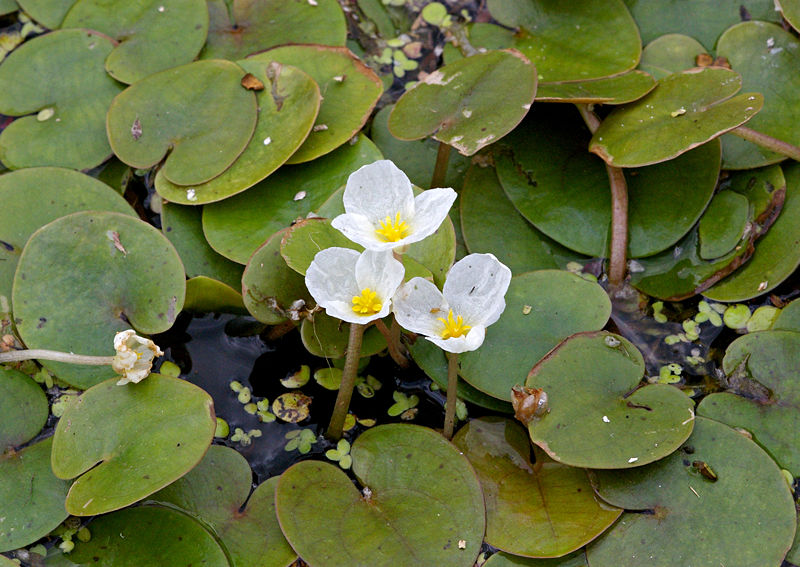 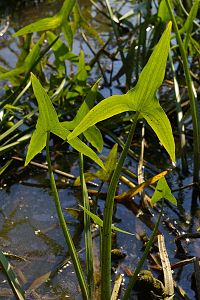 Водокрас
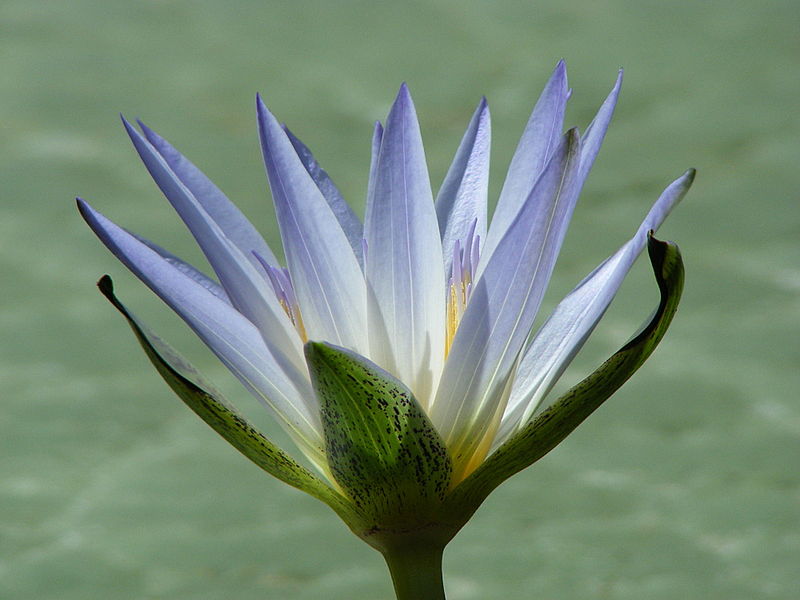 Лотос блакитний
Стрілиця звичайна
Мезофіти
Яблуня
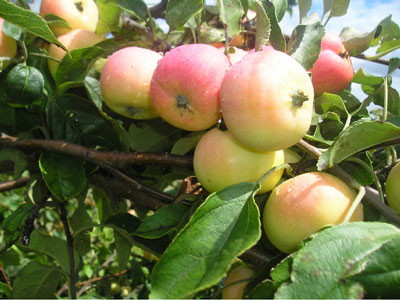 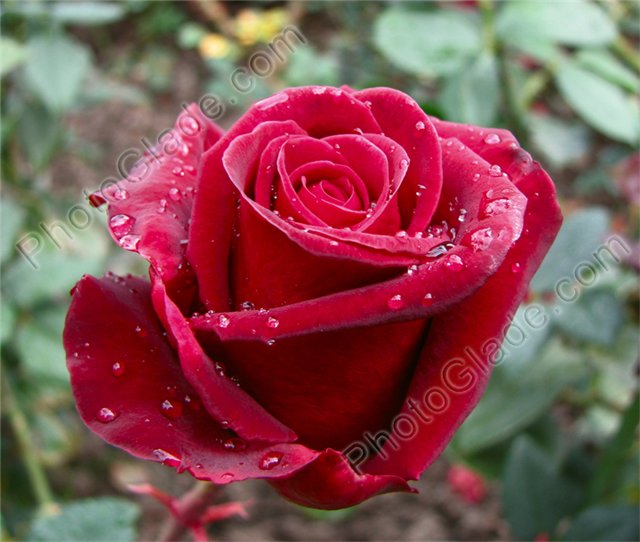 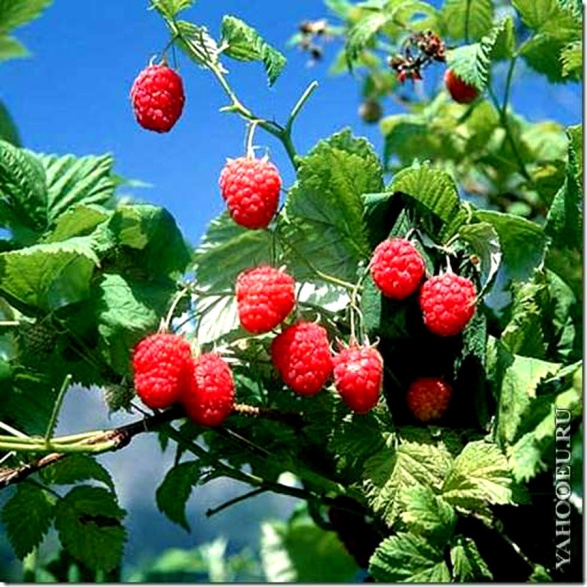 Троянда
Малина
Ксерофіти
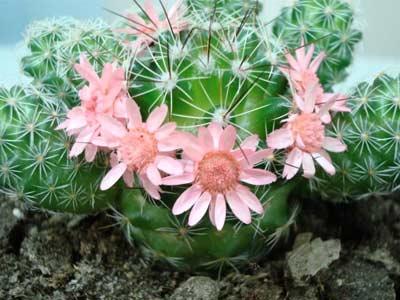 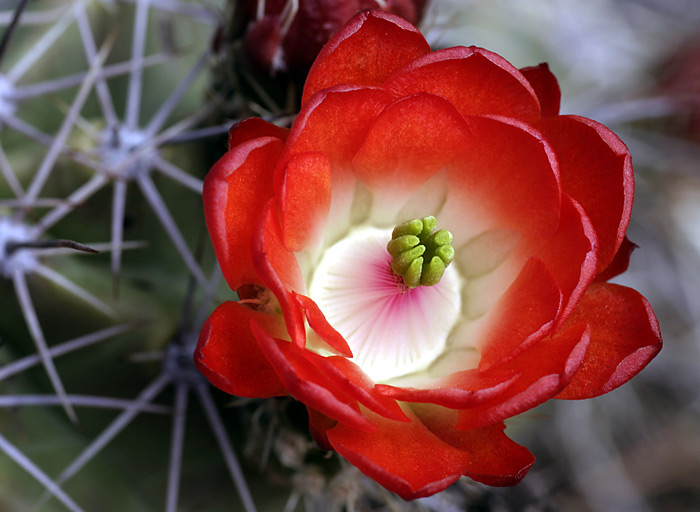 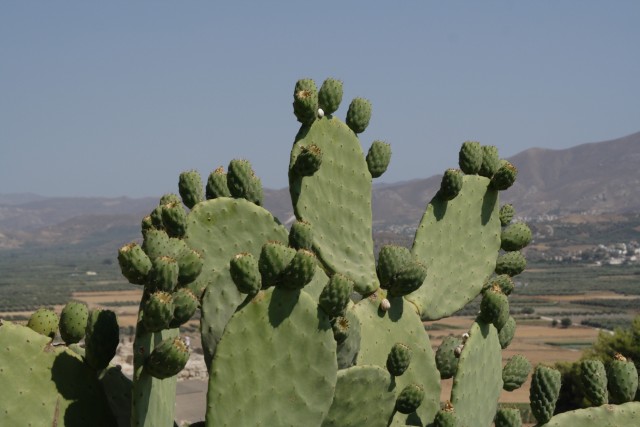 Дякую за увагу!